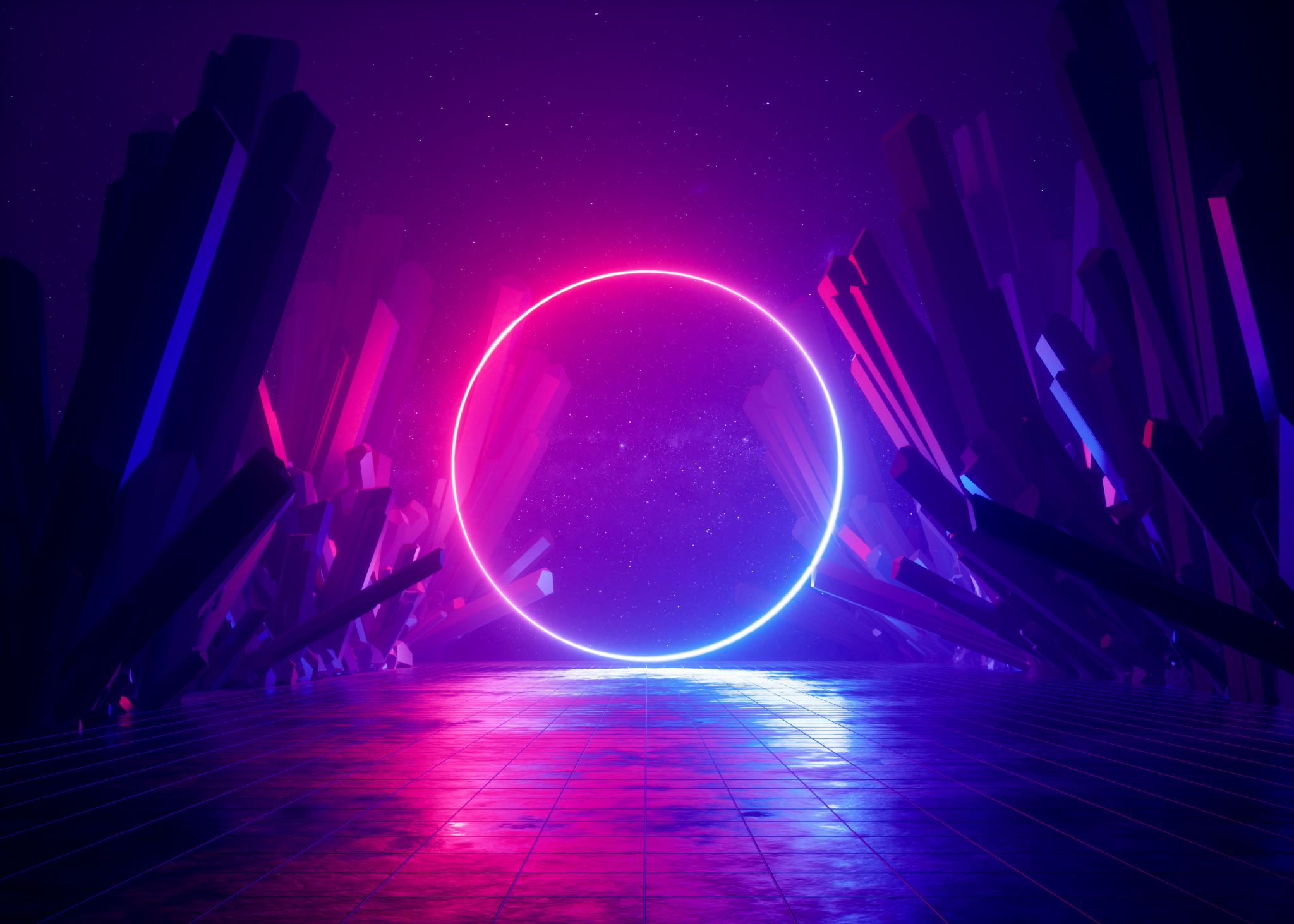 Kako energetski napitci škode zdravlju učenika?
Šimun čolaković, 6. b
14. Veljače 2023.
Što je to energetski napitak?
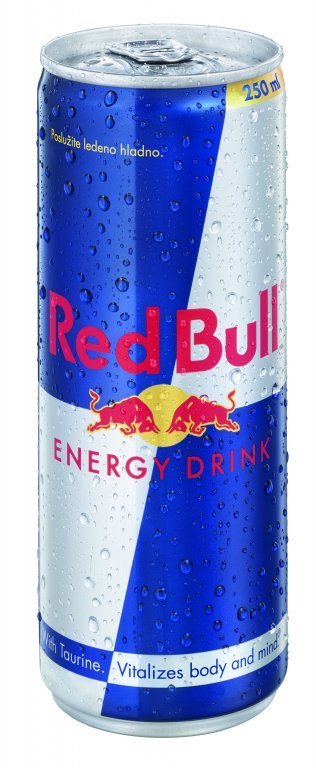 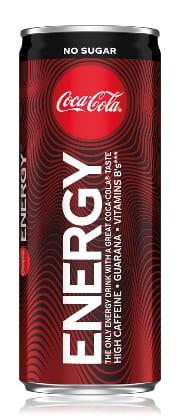 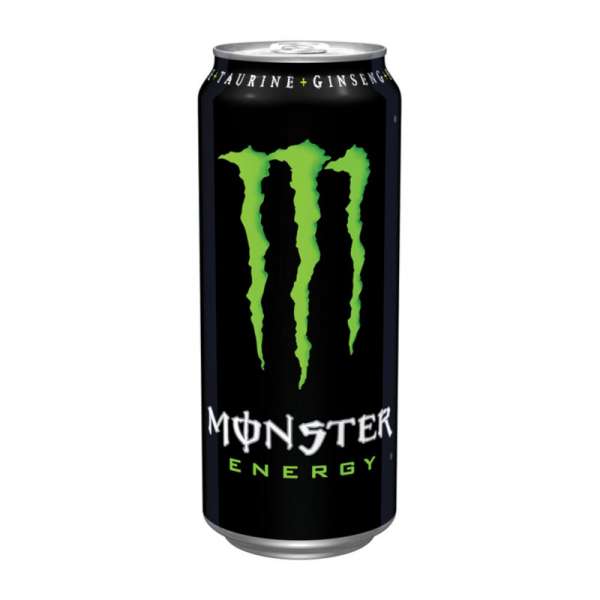 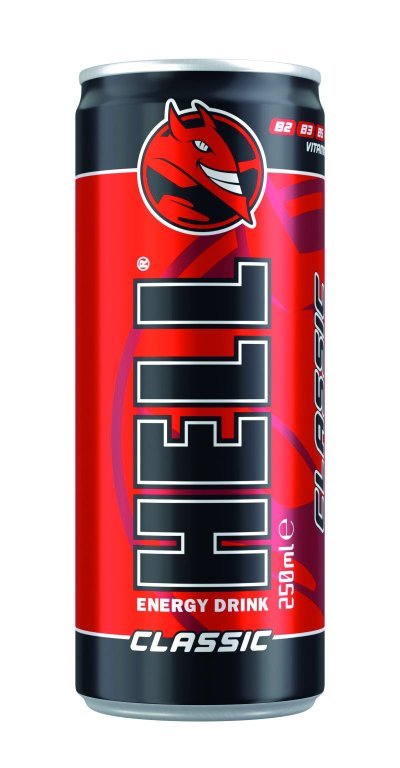 Energetsko piće ili energetski napitak je vrsta bezalkoholnog pića koje trenutno povećava količinu energije u organizmu.
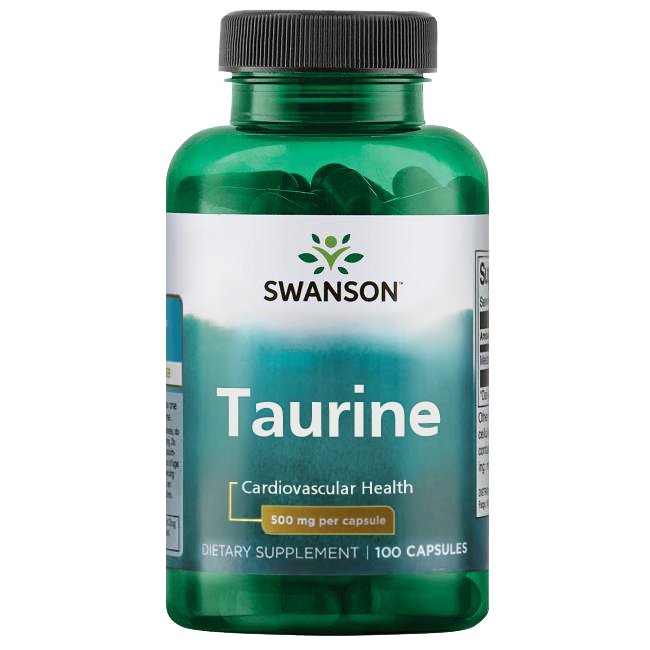 Loši sastojci u energetskim napitcima
u organizam se unose loše tvari kao što su kofein i taurin 
zbog navedenih sastojaka može doći do srčanog udara
moguć je čak i smrtni ishod
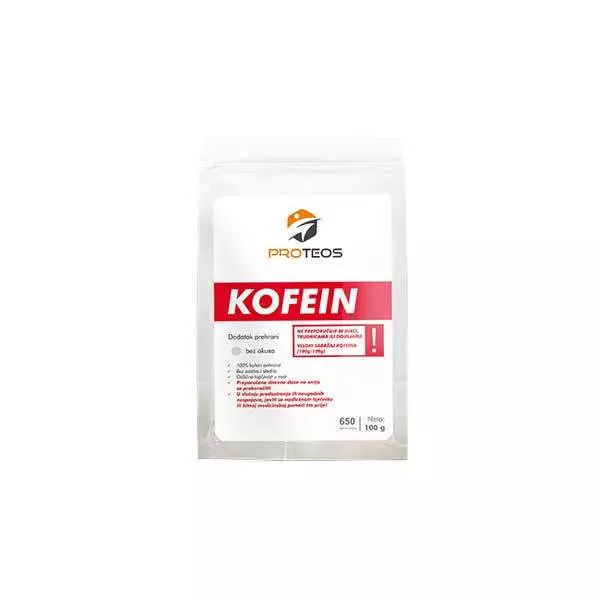 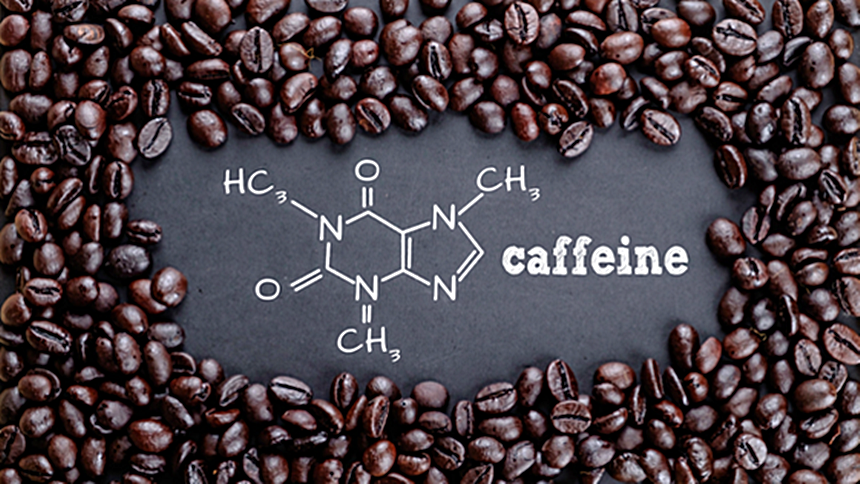 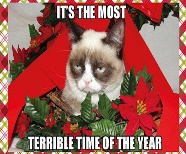 Zbog čega energetski napitci primamljuju?
Energetski napitci najviše primamljuju zbog njihovog naziva
nazivi kao što su, „Hell”, „Red Bull”, „Monster”, „Burn” privlače ljude na konzumiranje energetskih pića
Hell = pakao, Red Bull = crveni bik, Monster = čudovište, Burn = spaliti 
svi nazivi napitaka su agresivni
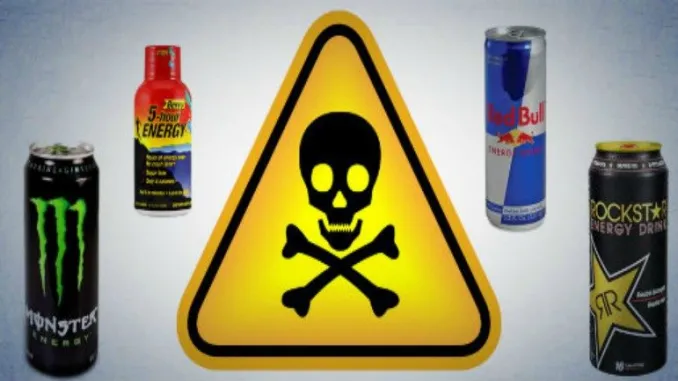 Kako smanjiti konzumiranje energetskih napitaka među učenicima u školi?
izraditi i podijeliti letke (brošure) u kojima će pisati kako energetski napitci štete zdravlju ljudi
razrednici mogu na roditeljskim sastancima informirati roditelje o konzumaciji energetskih napitaka među učenicima
Kako učenici razvijaju ovisnost o energetskim napitcima?
mnogi ljudi opravdavaju konzumiranje energetskih napitaka smatrajući da je to samo sok, ali se varaju 
učenici dijele takvo mišljenje pa često i previše konzumiraju energetske napitke
Kako pomoći učenicima koji se žele odviknuti od ovisnosti o energetskih napitcima?
s učenicima se može provesti individualan razgovor o štetnosti energetskih napitaka
roditelji mogu biti uključeni u cjelokupni proces
Zbog čega učenici piju energetske napitke?
Učenici piju energetske napitke jer se umore u izvršavanju školskih obveza, npr. kad pišu domaću zadaću pa im treba brza energija, a u tome im pomaže limenka energetskog napitka
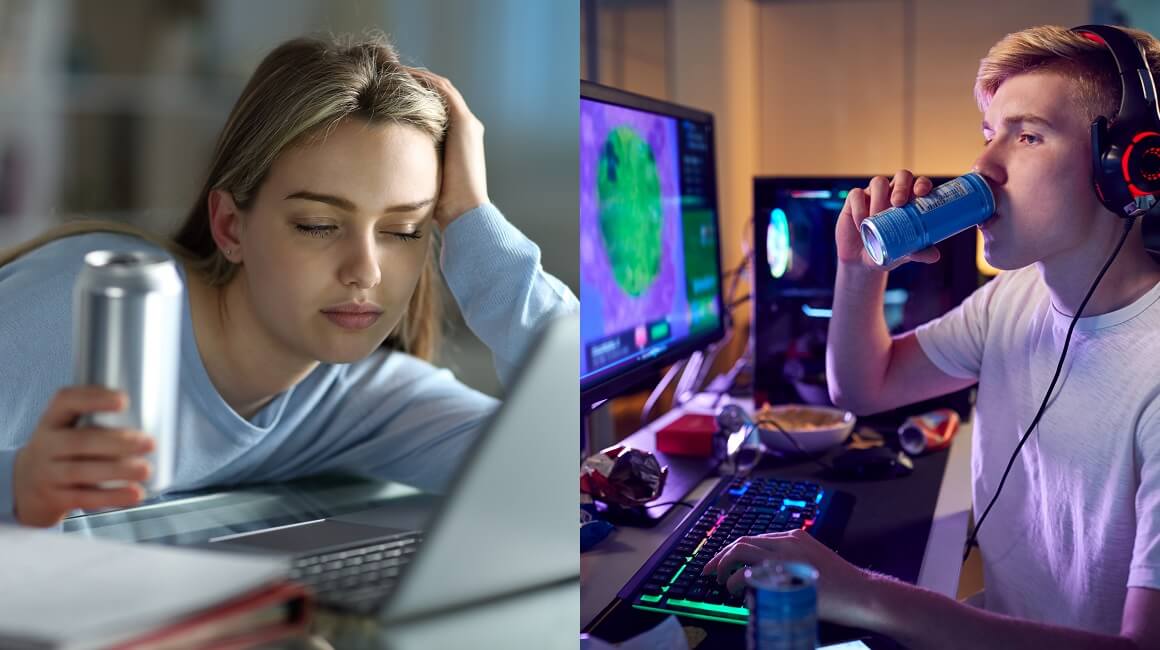 Šta smo mi sve naučili iz ove prezentacije?
u ovoj smo prezentaciji naučili: 
 kakvi sve energetski napitci postoje 
 loše tvari u energetskim napitcima
 zbog čega energetska pića primamljuju 
 kako smanjiti konzumaciju energetskih napitaka
 kako  učenici razvijaju ovisnost
 kako spriječiti ovisnost o energetskim napitcima
Zaključak
Zaključak ove prezentacije je da energetska pića nisu bezazlena i mogu biti štetna za učenike.